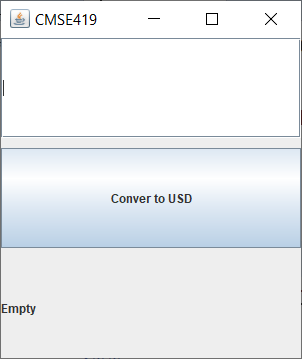 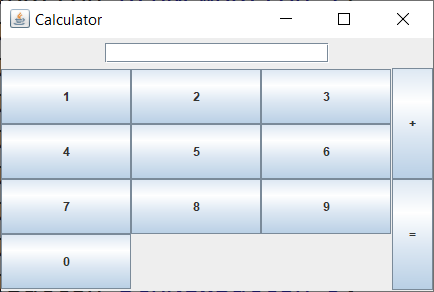 textField
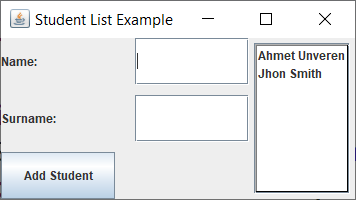 JList
JLabel
JButton
JList
DefaultListModel<String> ListStu=new DefaultListModel<>();


JList list = new JList(ListStu);